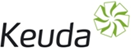 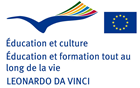 SEJOUR FINLANDE24 mars au 11 avril 2014
MÄNTSÄLÄ
JÄRVENPÄÄ
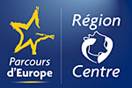 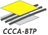 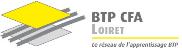 Dimanche 06/04
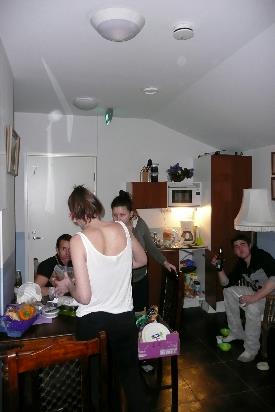 Juliette et Claudia préparent la cuisine
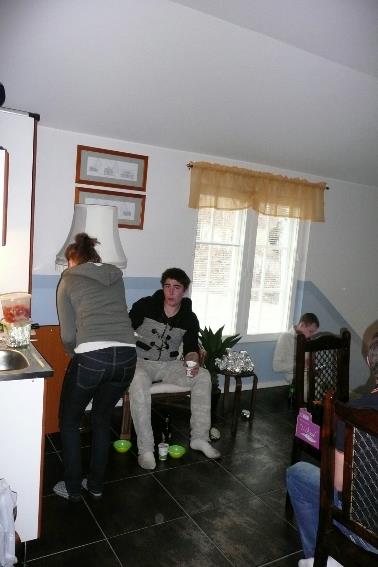 Les garçons sont mis à contribution.
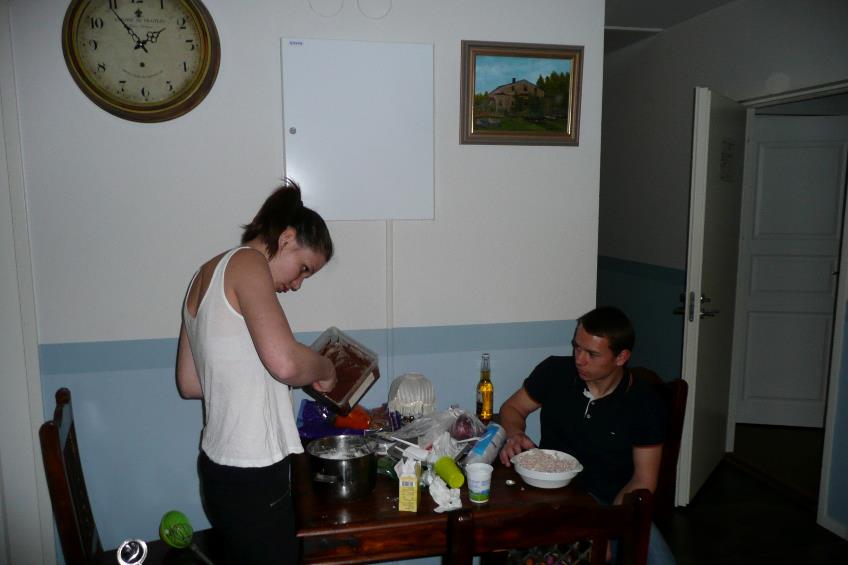 Lionel prépare les rillettes de thon et Claudia la mousse au chocolat..
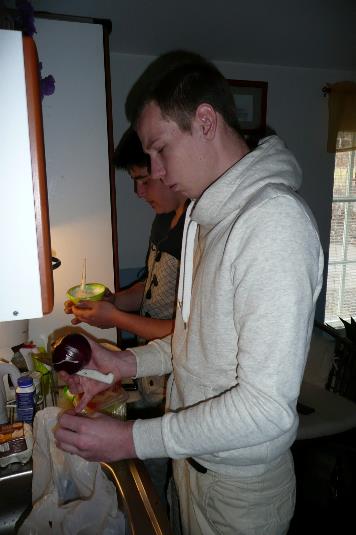 Brandon et Thomas épluchent les oignons et les poivrons pour les brochettes
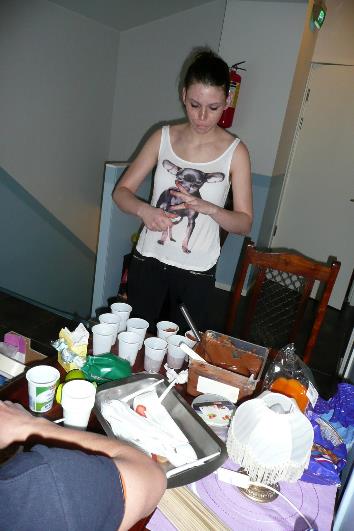 Claudie et ses verrines en cristal